Мастер- классдля воспитателей дошкольных учреждений на тему«Пластилинография- как средство развития творческих способностей старшего дошкольного возраста »
Я леплю из пластилина,Пластилин нежней, чем глина.Я леплю из пластилинаКукол, клоунов, собакЮ.Мориц
Цель мастер-класса: повышение профессионального мастерства педагогов, получение новых знаний и освоение их в практической деятельности.
Задачи мастер класса:
обучение участников мастер- класса технике «пластилинография»;
развивать интерес к нетрадиционным способам изображения предметов на бумаге и широкому применению их в детском саду.
Ожидаемый результат:
создание лепной картины с изображением полуобъемных предметов на горизонтальной поверхности;
применение участниками мастер-класса техники «пластилинография» в работе с детьми;
повышение уровня профессиональной компетентности.
Материалы и оборудование для педагогов:
плотный картон синего цвета, размер А4;
набор пластилина;
салфетка для рук;
доска для лепки;
стека;
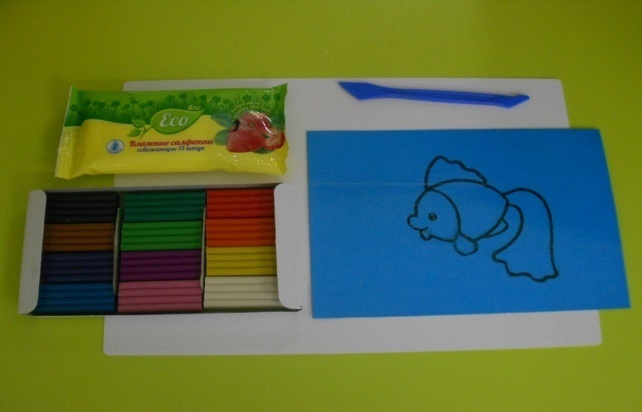 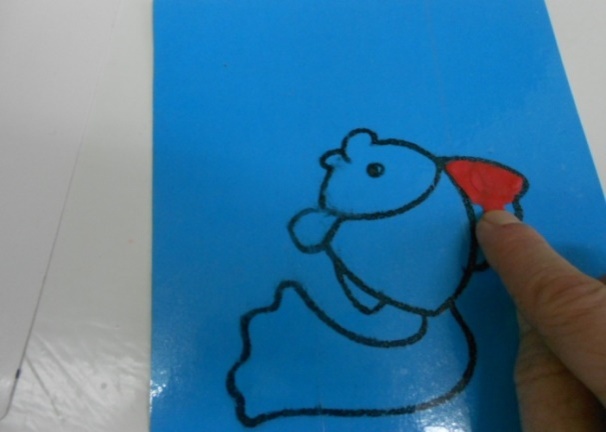 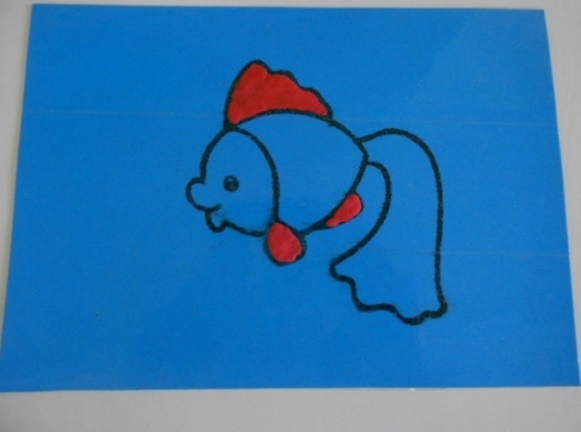 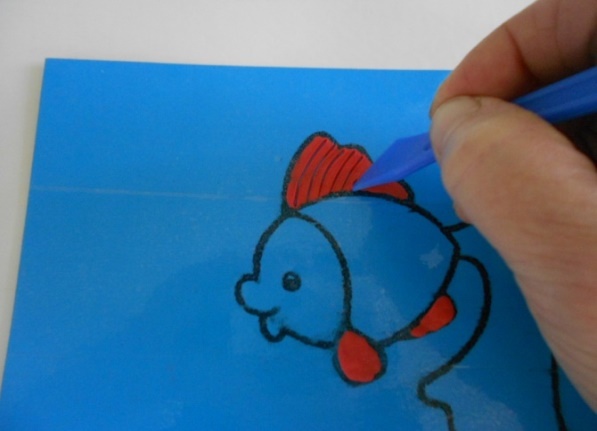 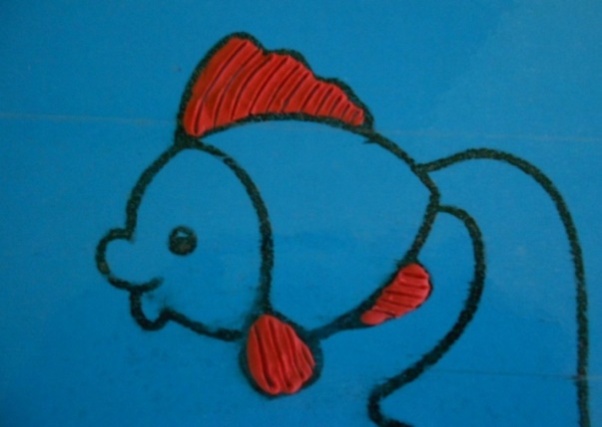 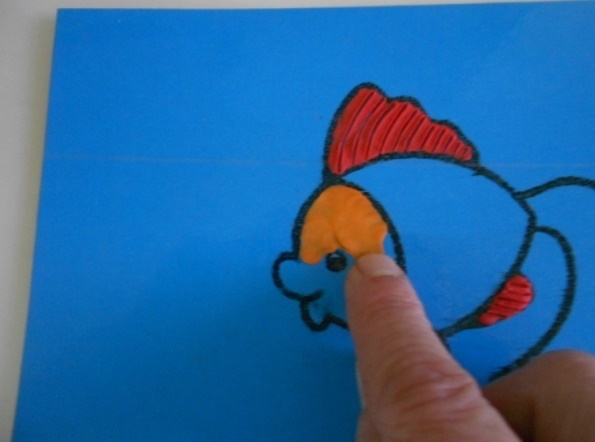 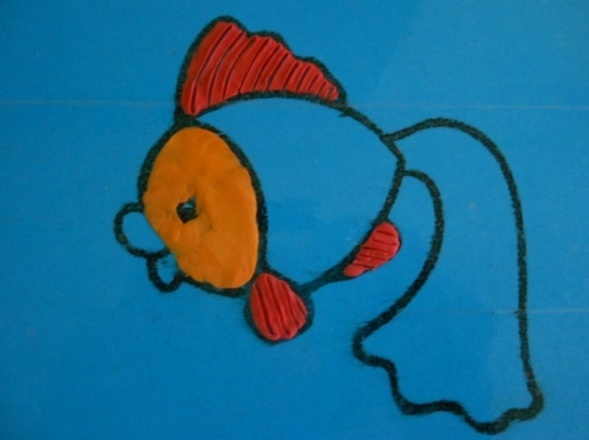 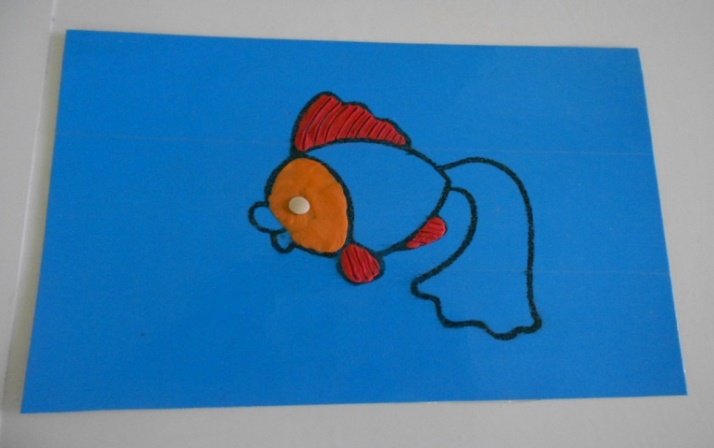 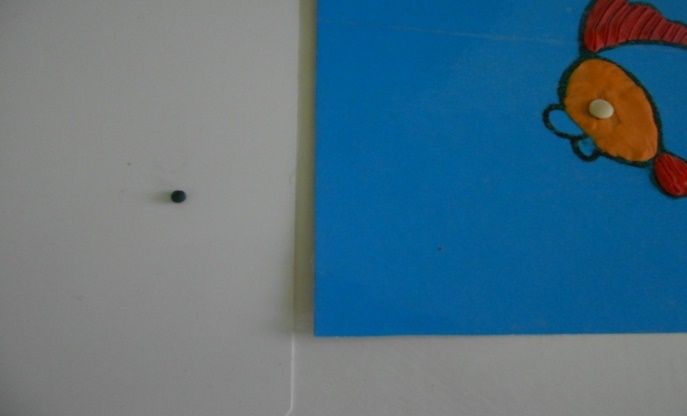 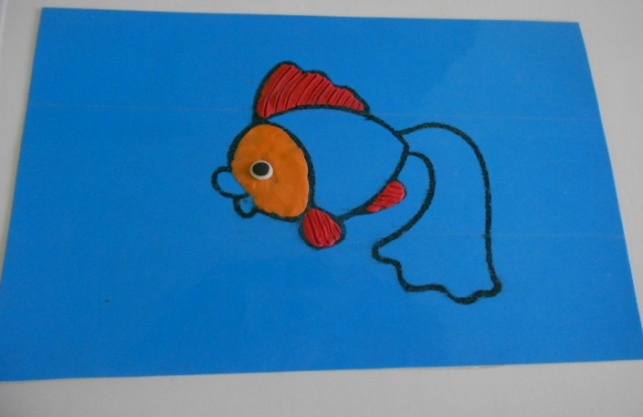 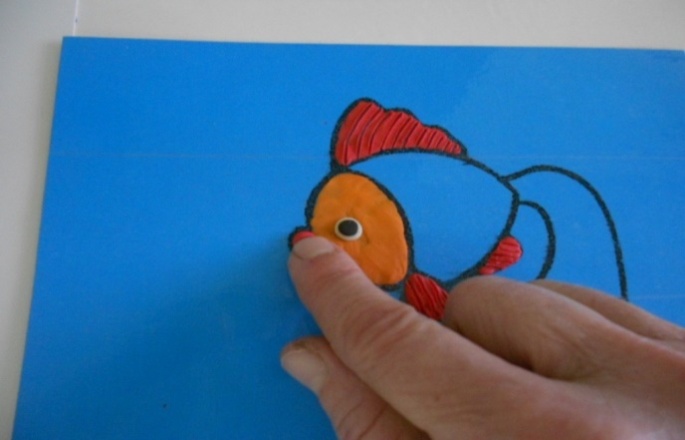 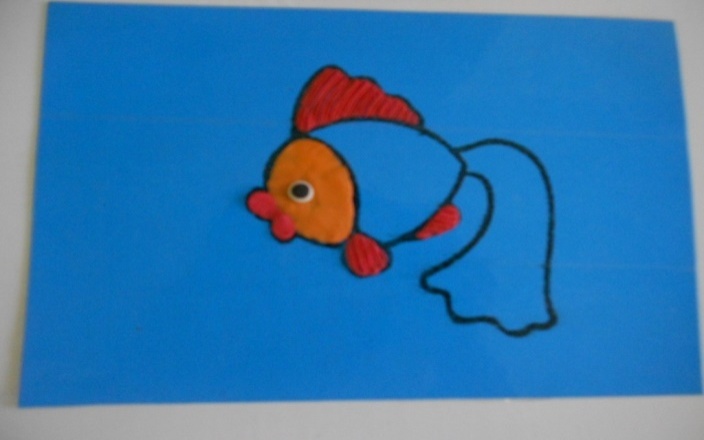 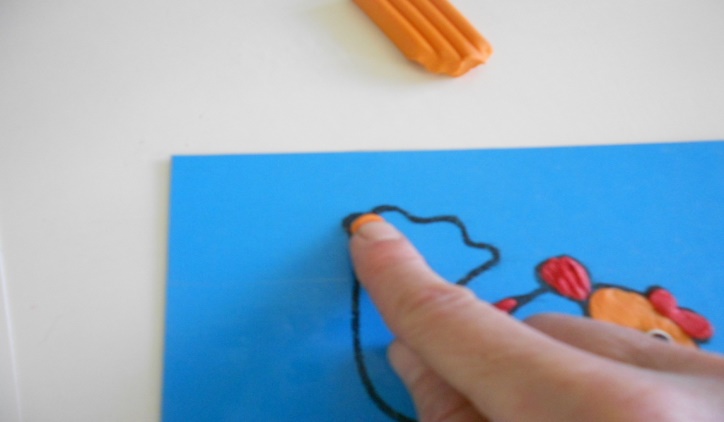 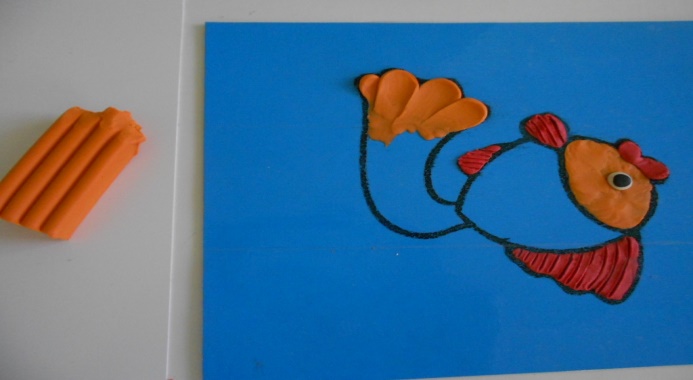 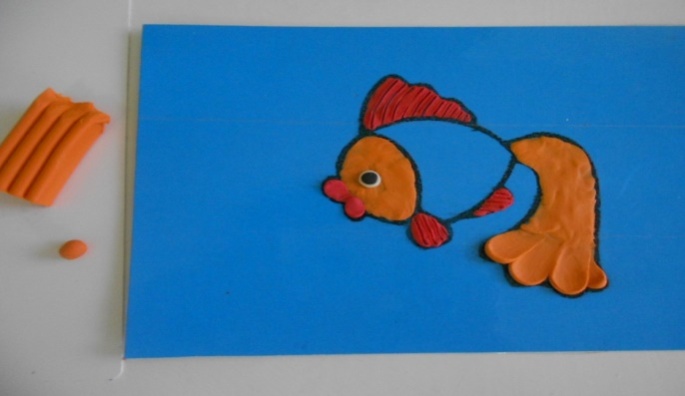 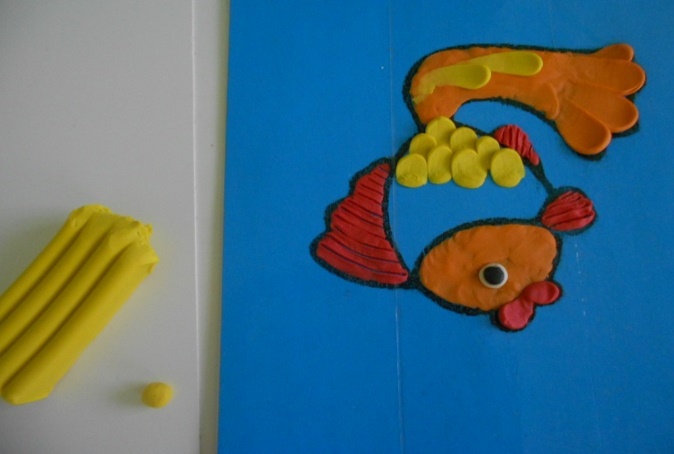 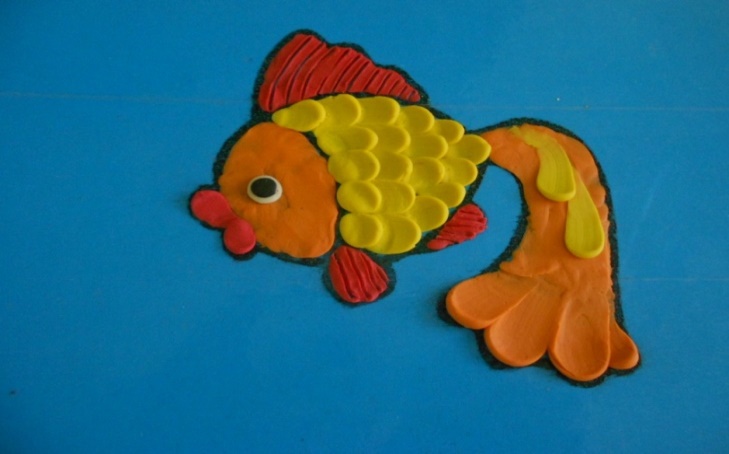 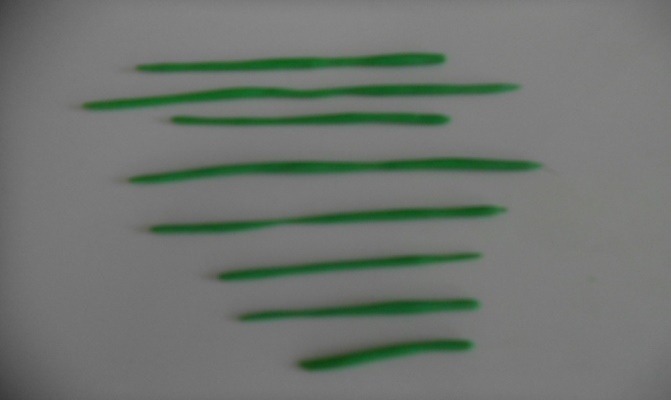 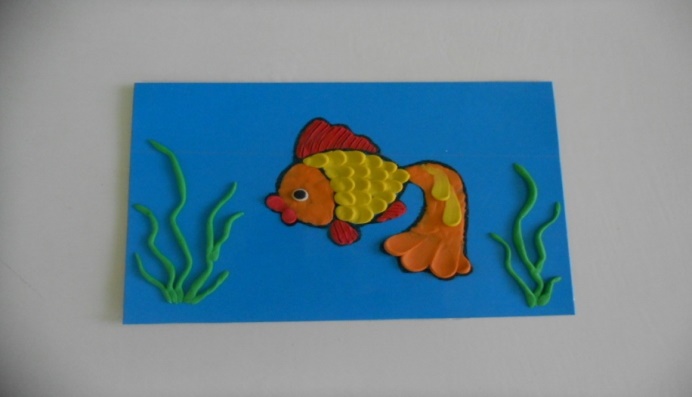 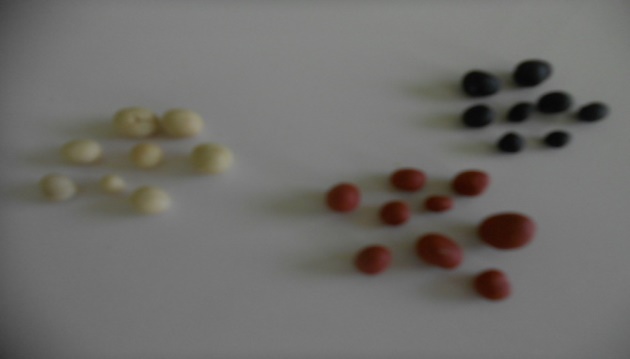 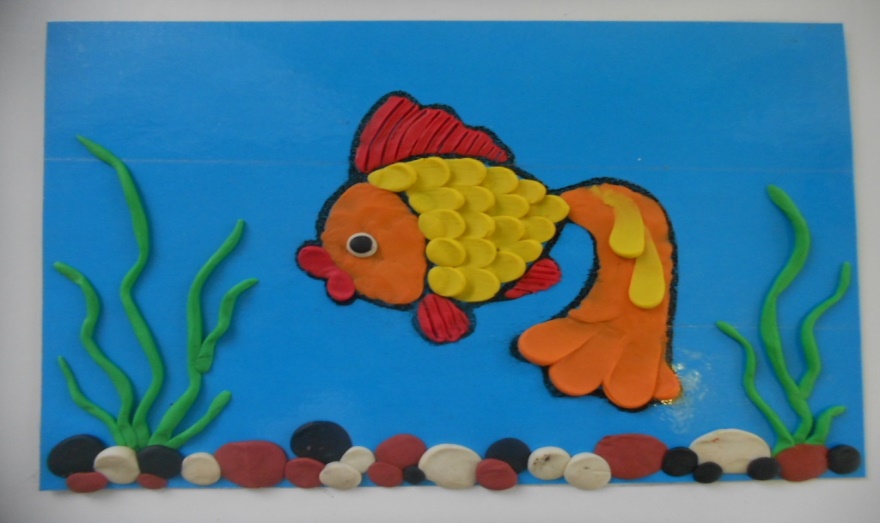 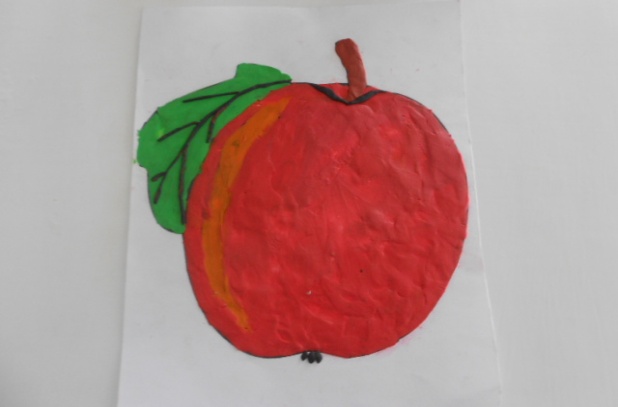 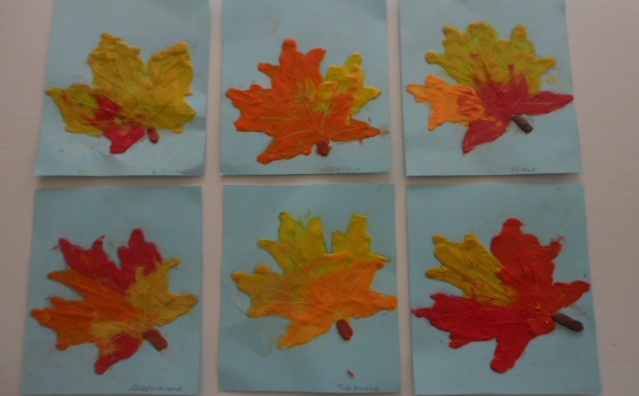 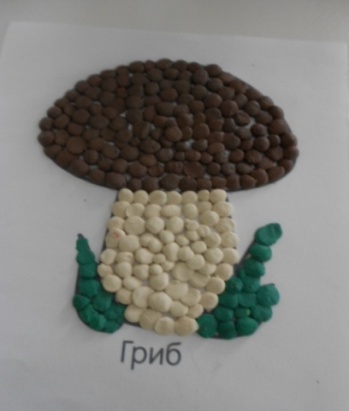 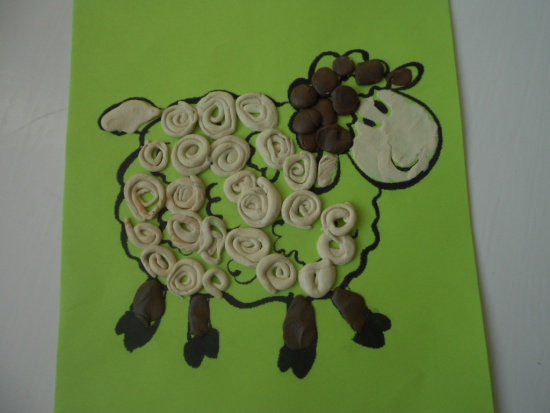 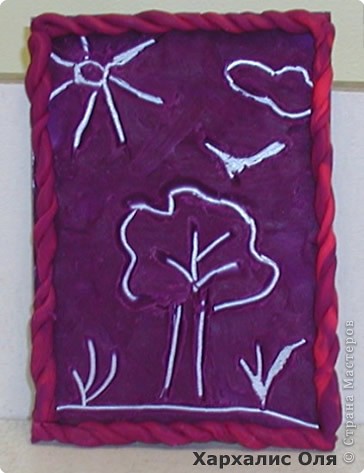 Уважаемые коллеги, спасибо Вам за активное участие в мастер - классе, за чудесные картины.